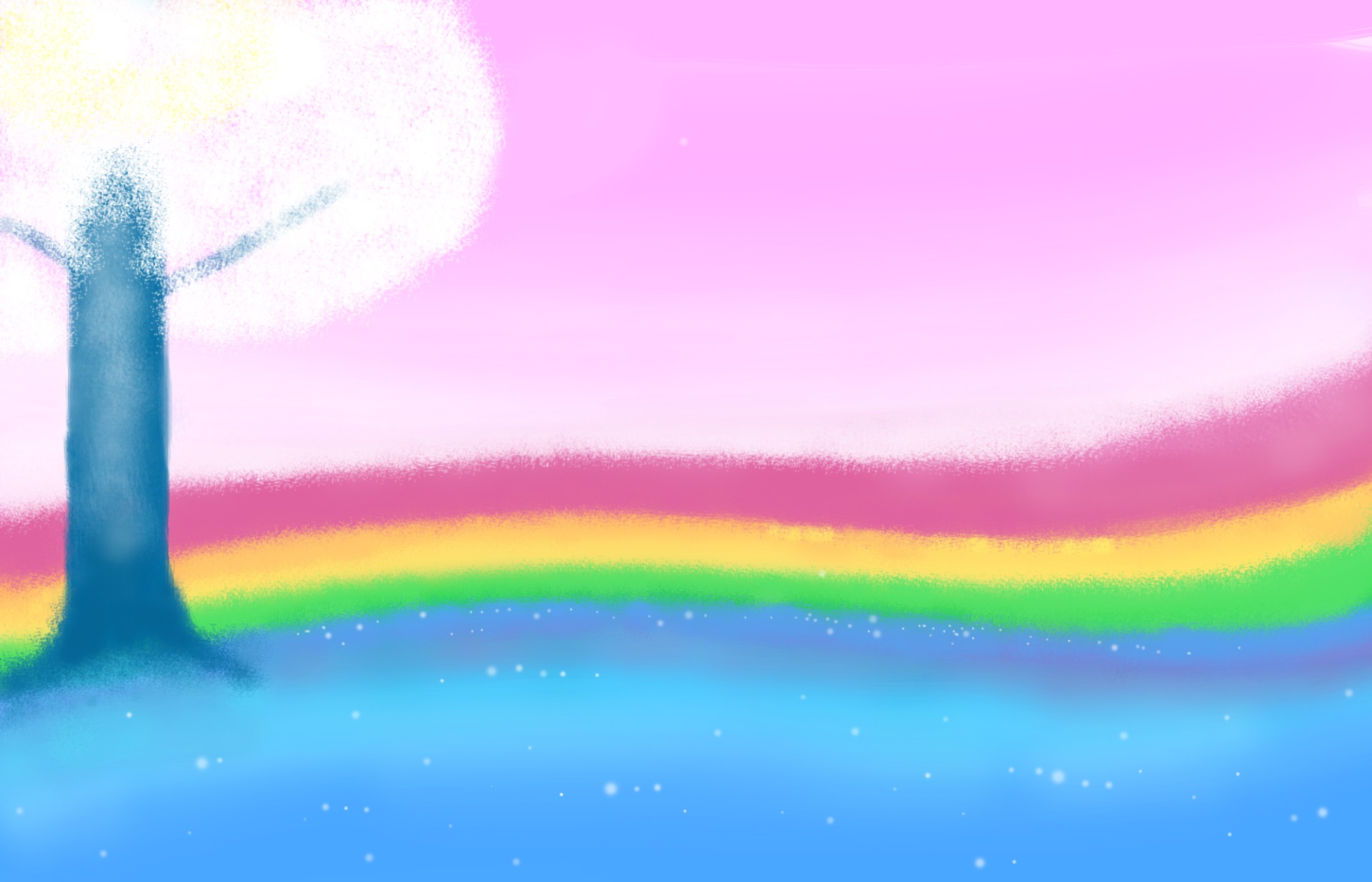 2019학년도 중국어 프레젠테이션 대회 안내
1. 대상: 7-11학년 희망 학생
2. 참가부문: 중등부 중급(A,B,C반), 고급(D,E반) / 고등부 중급(A,B,C반), 고급(D,E반)
3. 주제: 자유주제 (예시) 마윈과 알리바바 / 나의 중국 / 한중 문화 비교 등
4. 발표시간: 3분 내외
5. 원고 및 PPT 접수 기간:  2019. 08. 21(수) – 2019. 09. 02(월)
6. 접수 방법: 학번이름 기재하여 이메일 신청 혹은 USB 제출
     가. 이메일: jisun0903@korea.kr
     나. USB 제출처: 교학동 1층 중등 중국어 교무실 김지선 선생님
7. 예선대회 명단 발표: 2019. 09. 06(금), 중등 중국어 교무실 게시판
8. 예선대회: 2019. 09. 11(수)
9. 본선대회: 2019. 09. 26(목)
[Speaker Notes: (]